Retirement in EuropeAnnika SundénPresentation at 16th Annual Meeting of the Retirement Research Consortium “Social Security and the Retirement Income System” August 8, 2014
Retirement age is increasing in many  countries
Later retirement necessary to maintain level of benefits in Sweden
[Speaker Notes: Benefits are tied to life expectancy. That is , in order to maintain the level of benefits, later retirement is  necessary. 

Compared to someone born in 1930 who retired at 65,  an individual born in 1970 has to work until  age 68 and 1 month.]
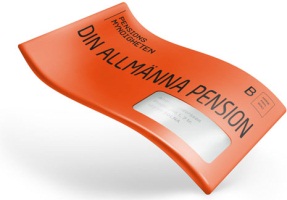 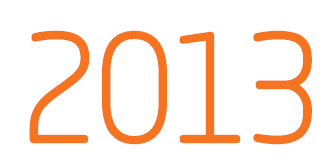 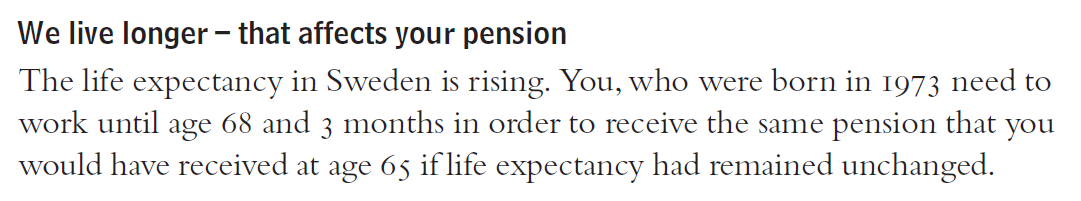 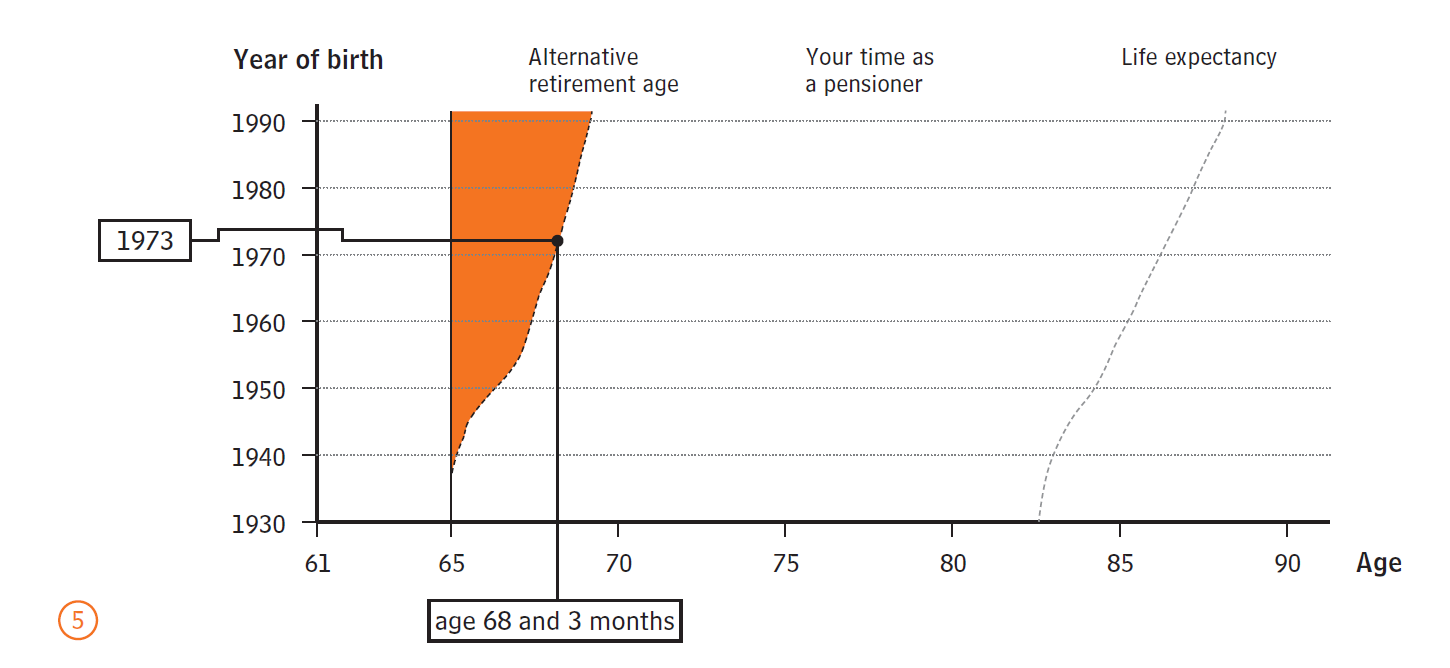 Fewer claim benefits at 65 in Sweden
Workers leave the labor force later in the Nordic countries
And in the EU. But still below retirement age
More older people are working but differences among countries remain
Less focus on labor demand
Older workers report age discrimination more often than younger workers 

Priority to strengthen financial incentives

Public awareness campaigns to encourage employers to hire older workers often only measure
Conclusions
Increases in retirement age in most European countries
Several countries have introduced automatic adjustment to longevity
Average age of leaving the labor forces is moving up
Priority on financial incentives, less focus on labor demand
Challenges remain